ANNOUNCEMENTS:
Phet Lab due thursday
Lab class and 7th tomorrow
AAPT Physics bowl exam 1st and 2nd Thursday
Unit II-5 Test and HW due Friday
Pencils/rulers Monday!!!
Unit II-6 Exam and HW due 4/26
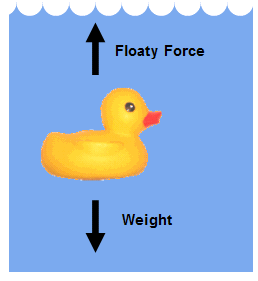 UNIT II-5: FLUIDS
Section 3: viscosity
Fluid Flow
Moving fluids can exhibit laminar (smooth) flow or turbulent (irregular) flow.
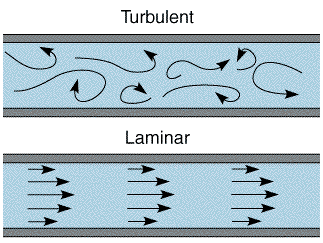 2
Fluid Flow
An ideal fluid is a fluid that has no internal friction or viscosity and is incompressible.





The ideal fluid model simplifies fluid-flow analysis.
More on viscosity now!
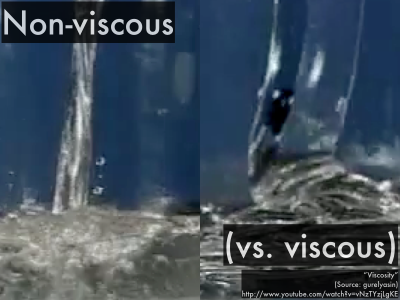 viscosity
A property of a fluid that measures its resistance to flow.
Requires a pressure difference to keep the fluid flowing
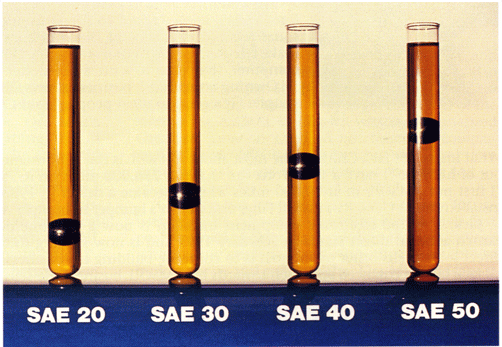 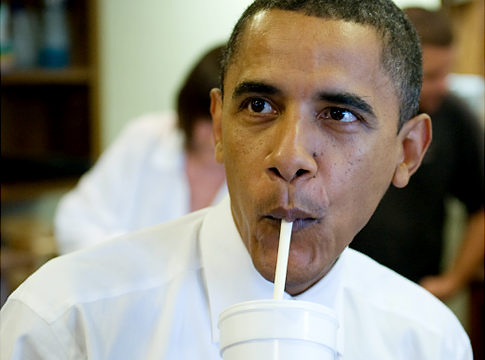 Calculating viscosity
Coefficient of viscosity
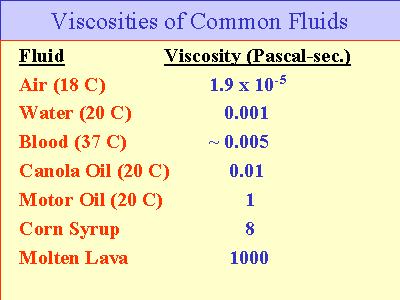 Poiseuille’s equation
Jean Poiseuille
French, 1797-1869
Medical doctor
First to use a sphygomanometer
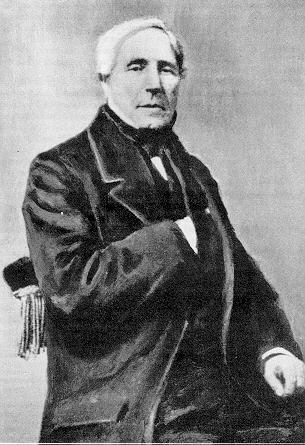 Caution! Newtonian fluids only!
Poiseuille’s equation only applies to Newtonian fluids. 	The limitation of laminar flow also applies
But non-Newtonian fluids are cool!
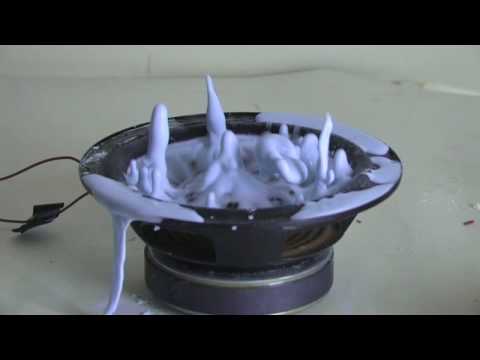 Poiseuille’s equation
CARD!